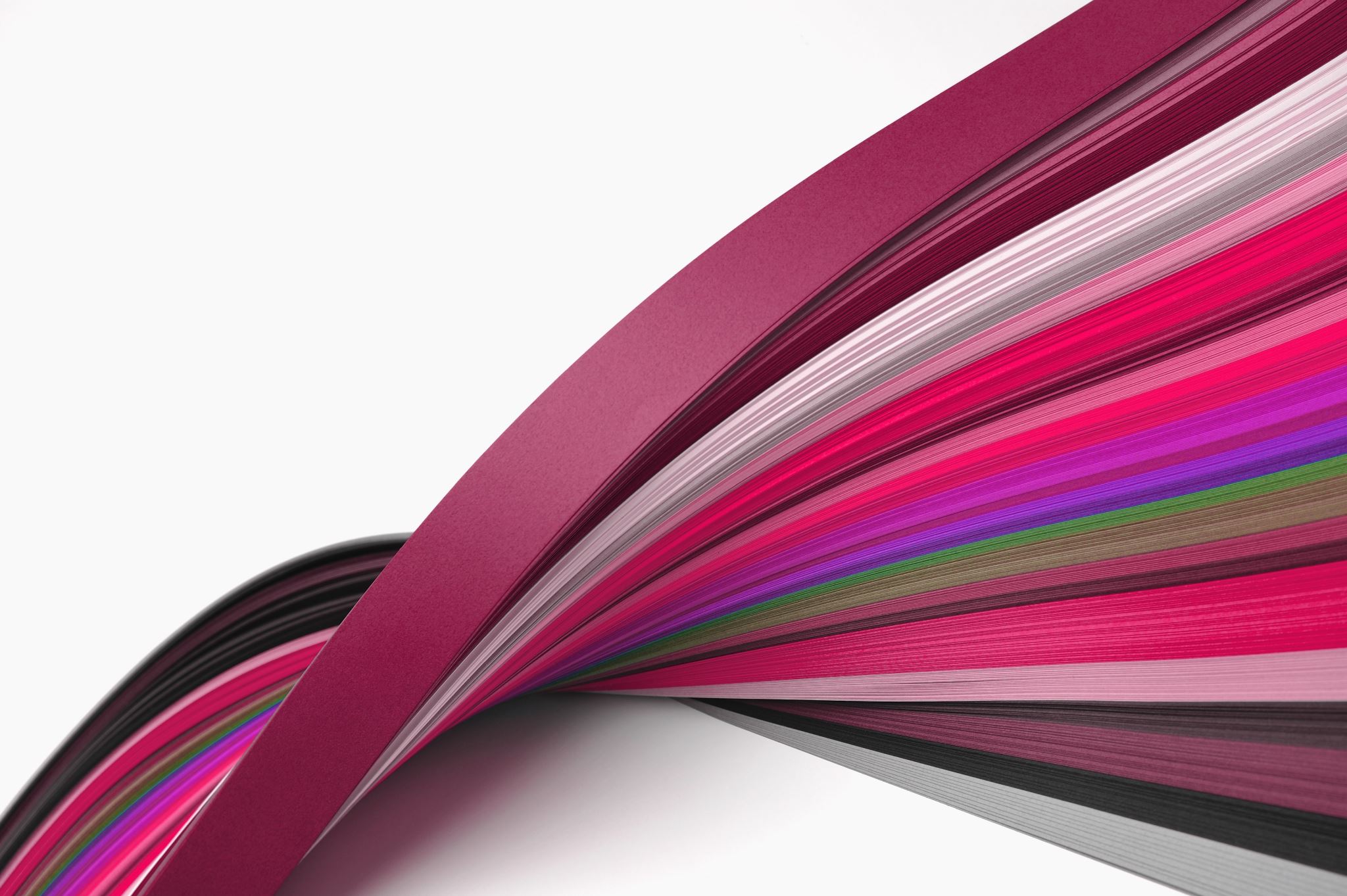 How Time-Matters UK supports children and young people impacted by parental imprisonment to thrive.
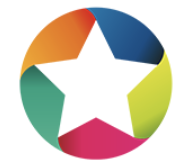 Dr Lorna Brookes.
Reader in Parental Imprisonment at LJMU
Founder of TMUK
MVRP Conference 15th January 2025
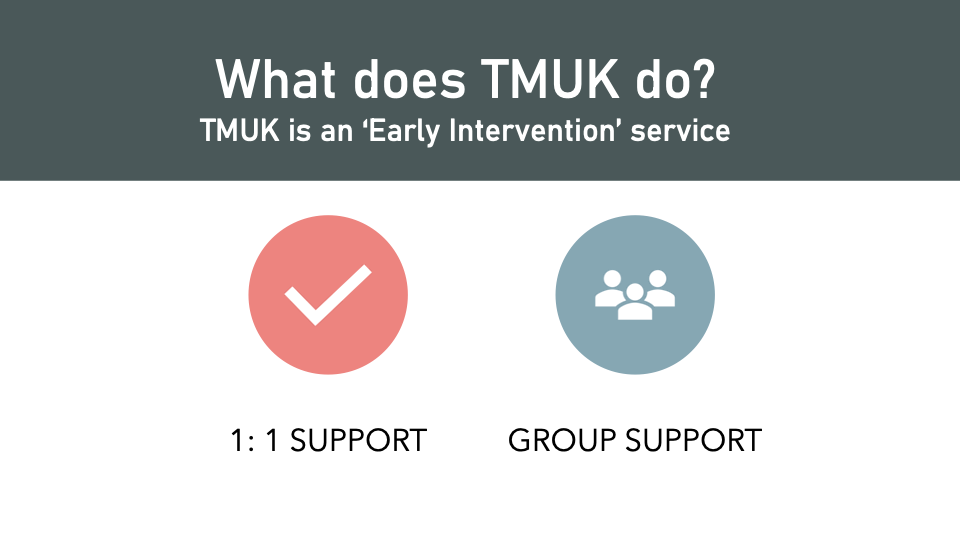 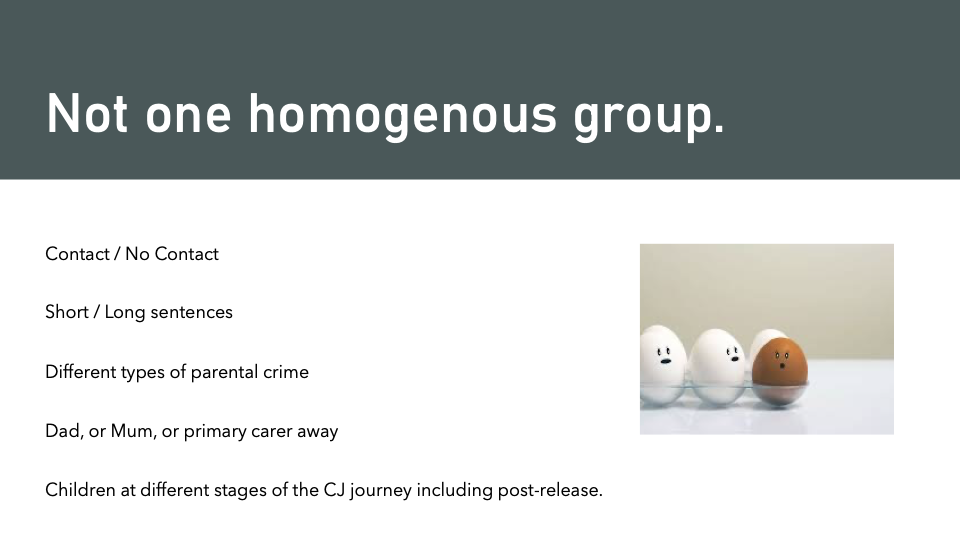 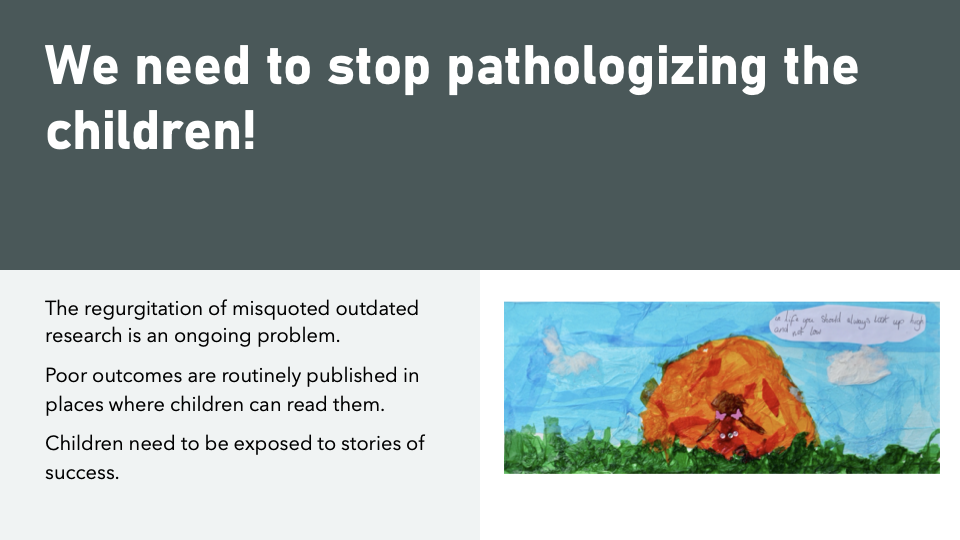 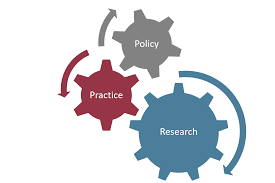 It's not your fault

You are not alone
Should not be considered as being a risk of becoming offenders like their parent who went to prison.

Should however been understood as children and young people who have an ACE or multiple ACE's
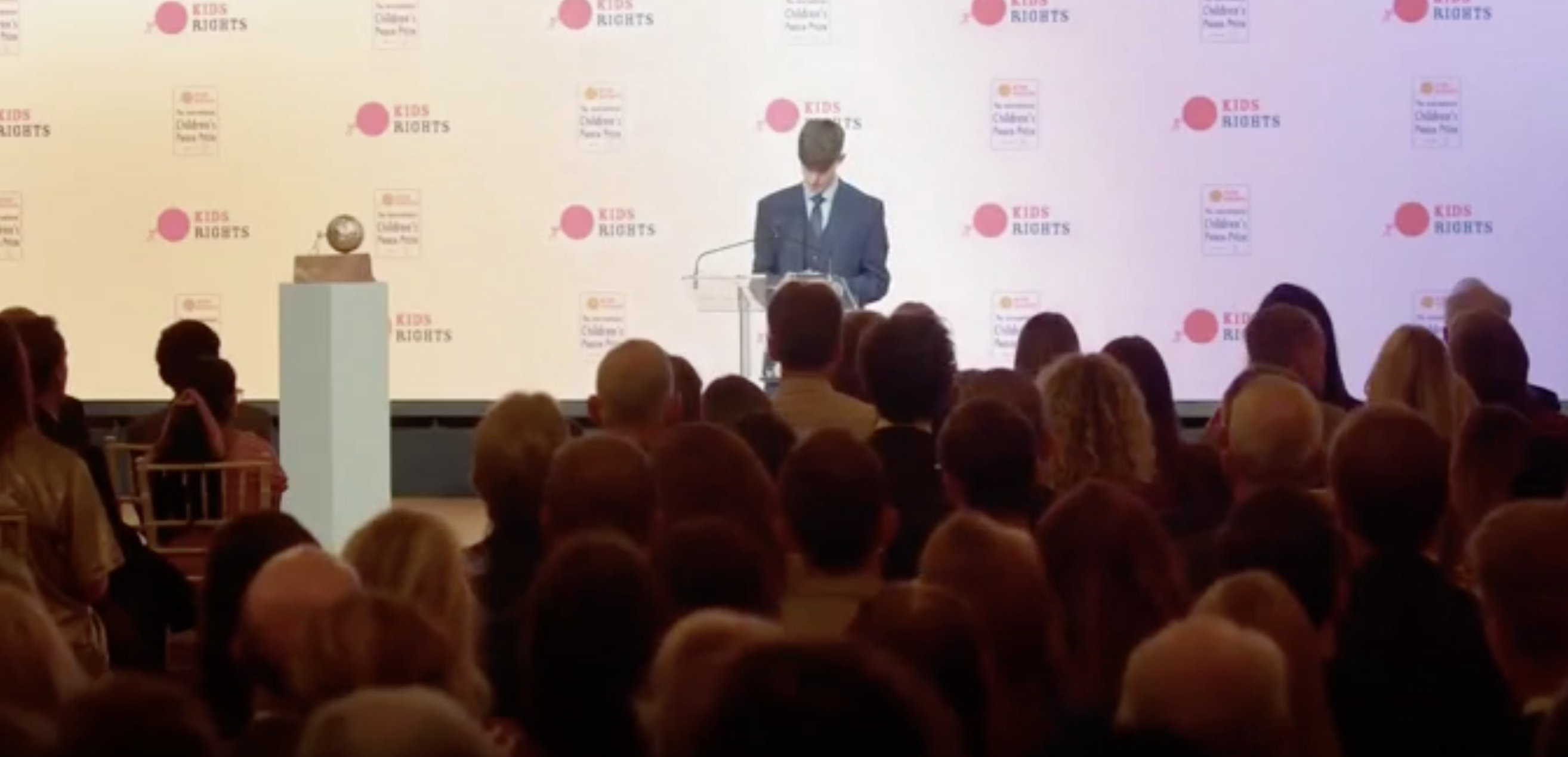 30 under 30: 
The young people inspiring the next generation in Merseyside
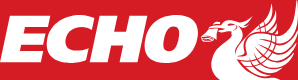 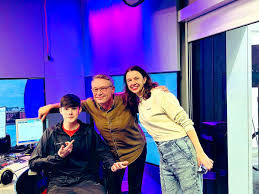 International Child Peace Prize 2023
“What has happened to you is not your fault, and having a parent in prison does not define you"
A new training resource for Merseyside Police based on Interviews with young people from TMUK.
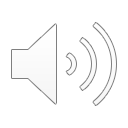 The experiences of young people impacted by parental imprisonment in relation to their parents’ crime being reported in the press.
Shock / Shame / Loss of privacy

Community backlash / Being unsafe

Not wanting to go to school / college

Inaccuracies, untruths, sensationalism

Non-offending family members self-isolating
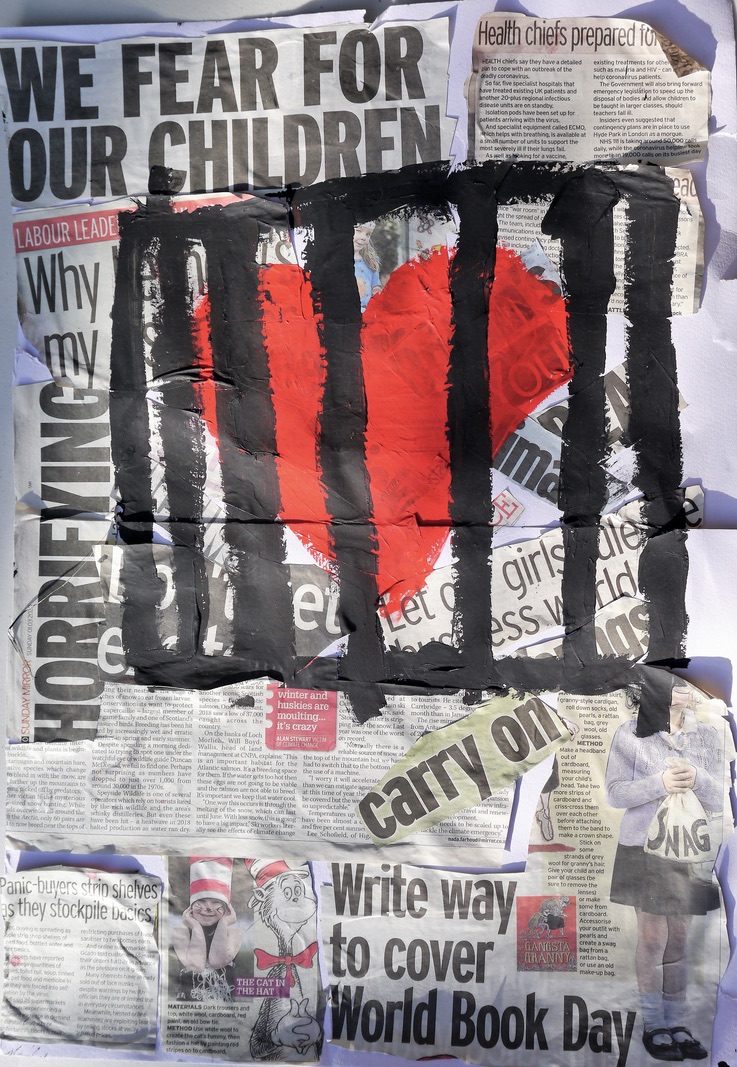 8 Hours There & Back
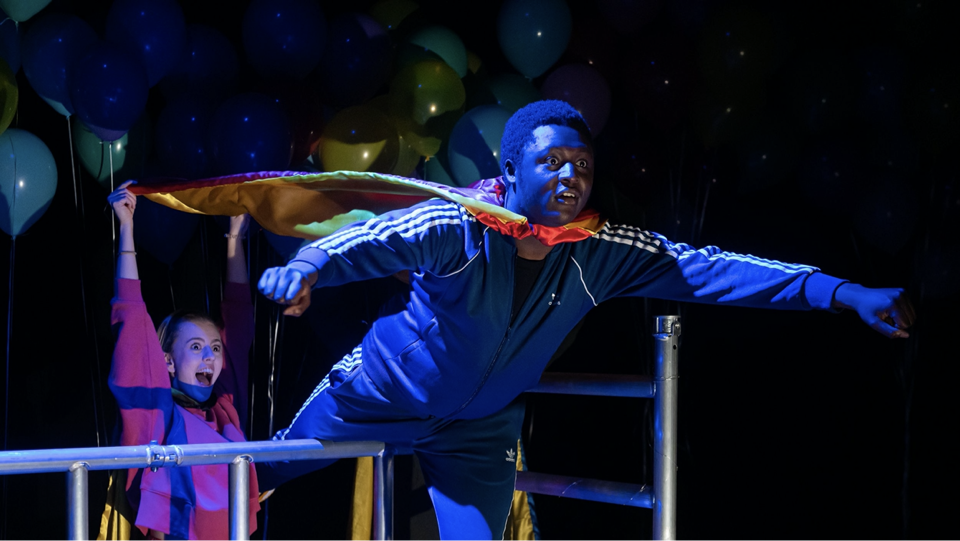 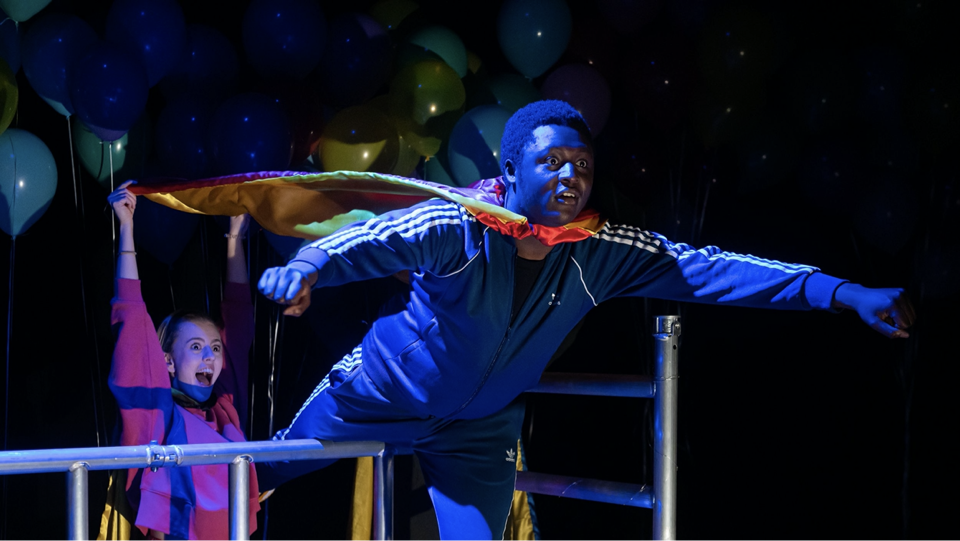 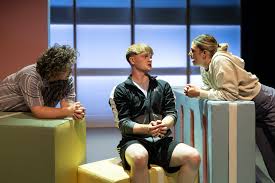 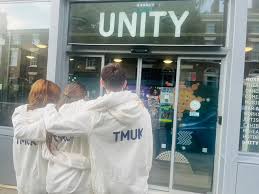 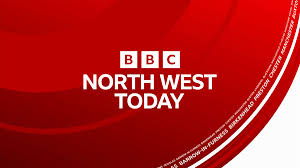 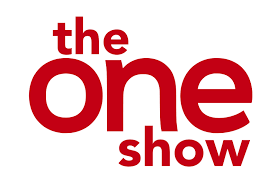 https://www.youtube.com/watch?v=mayi8_Htw2E
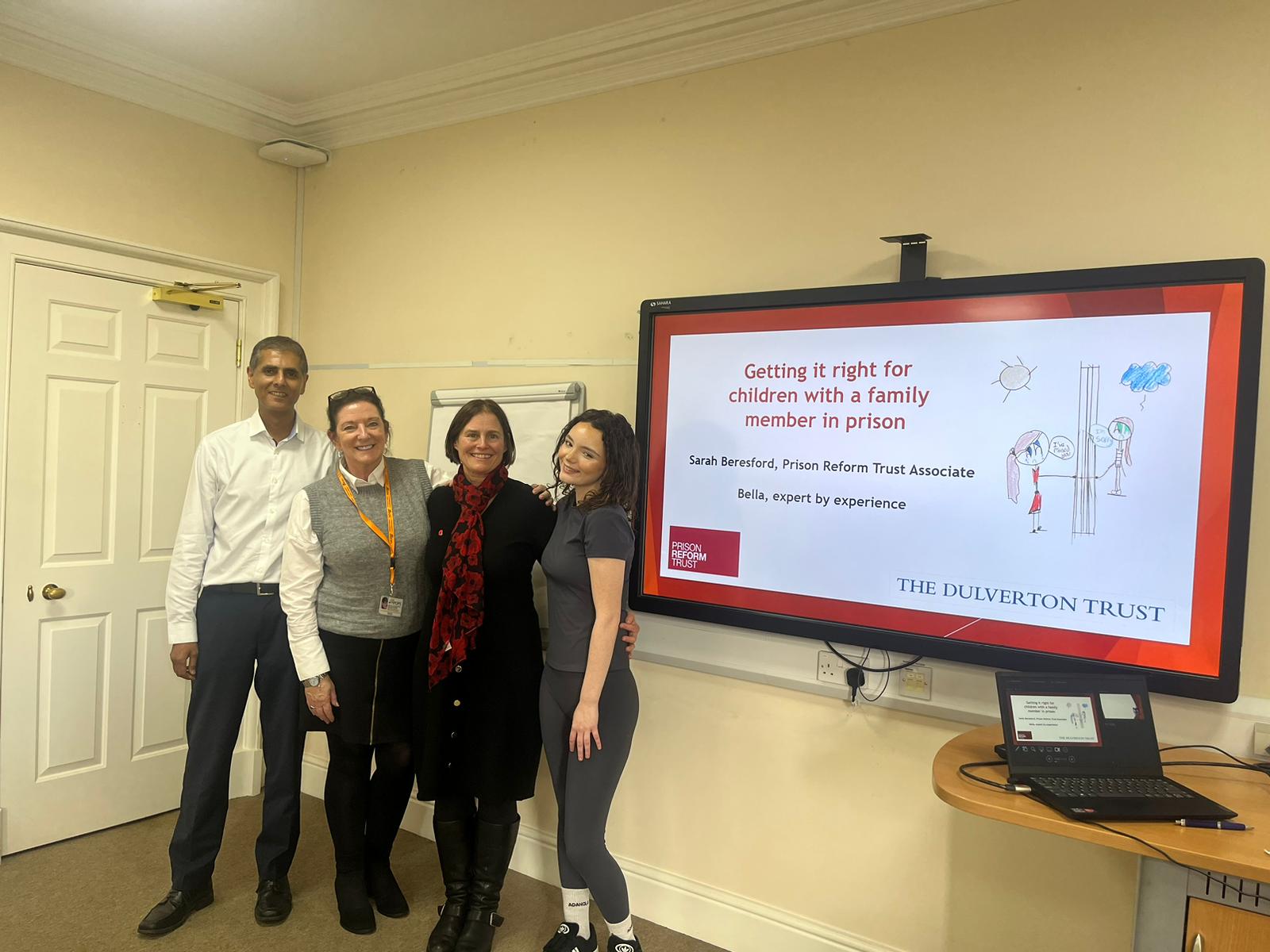 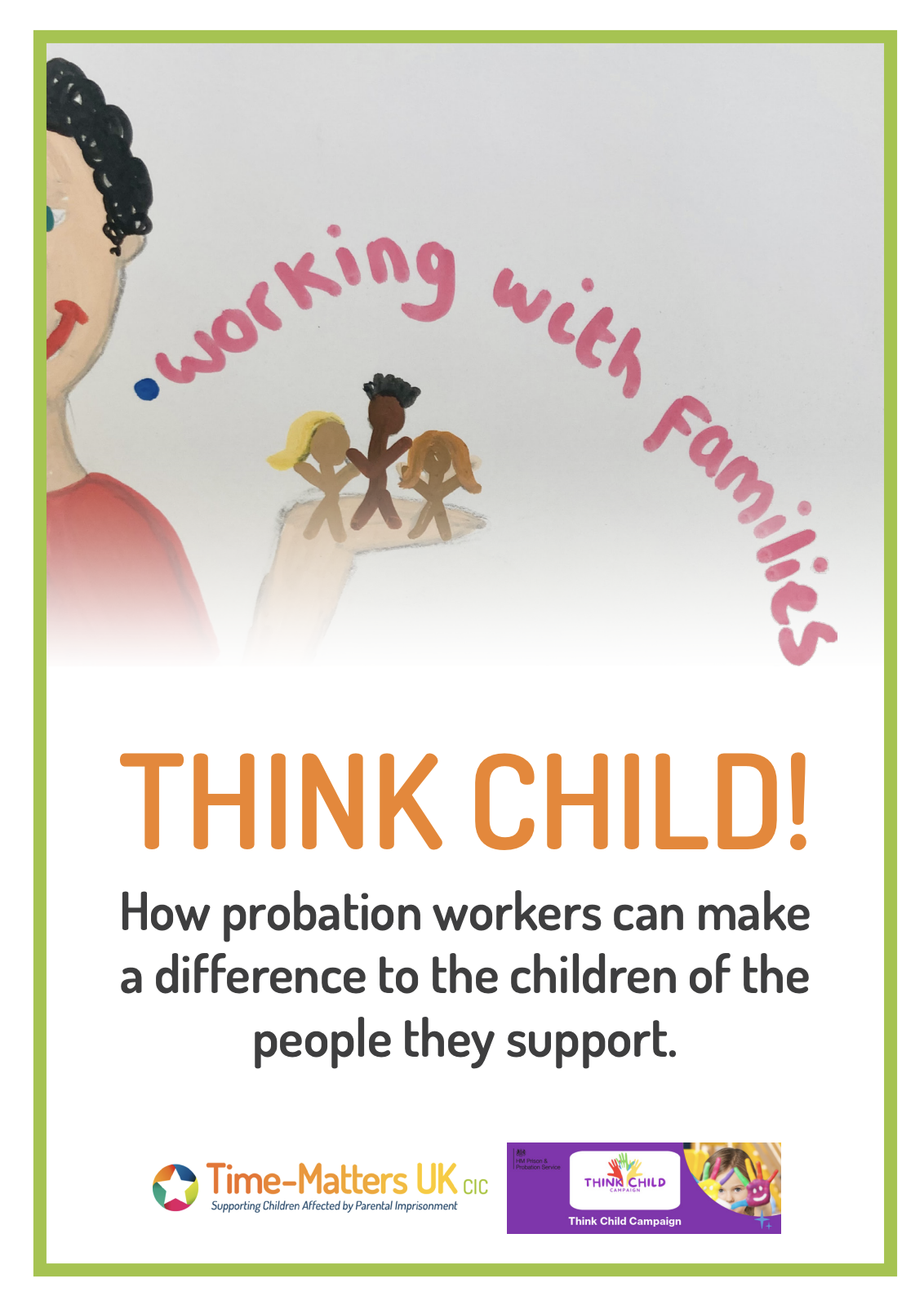 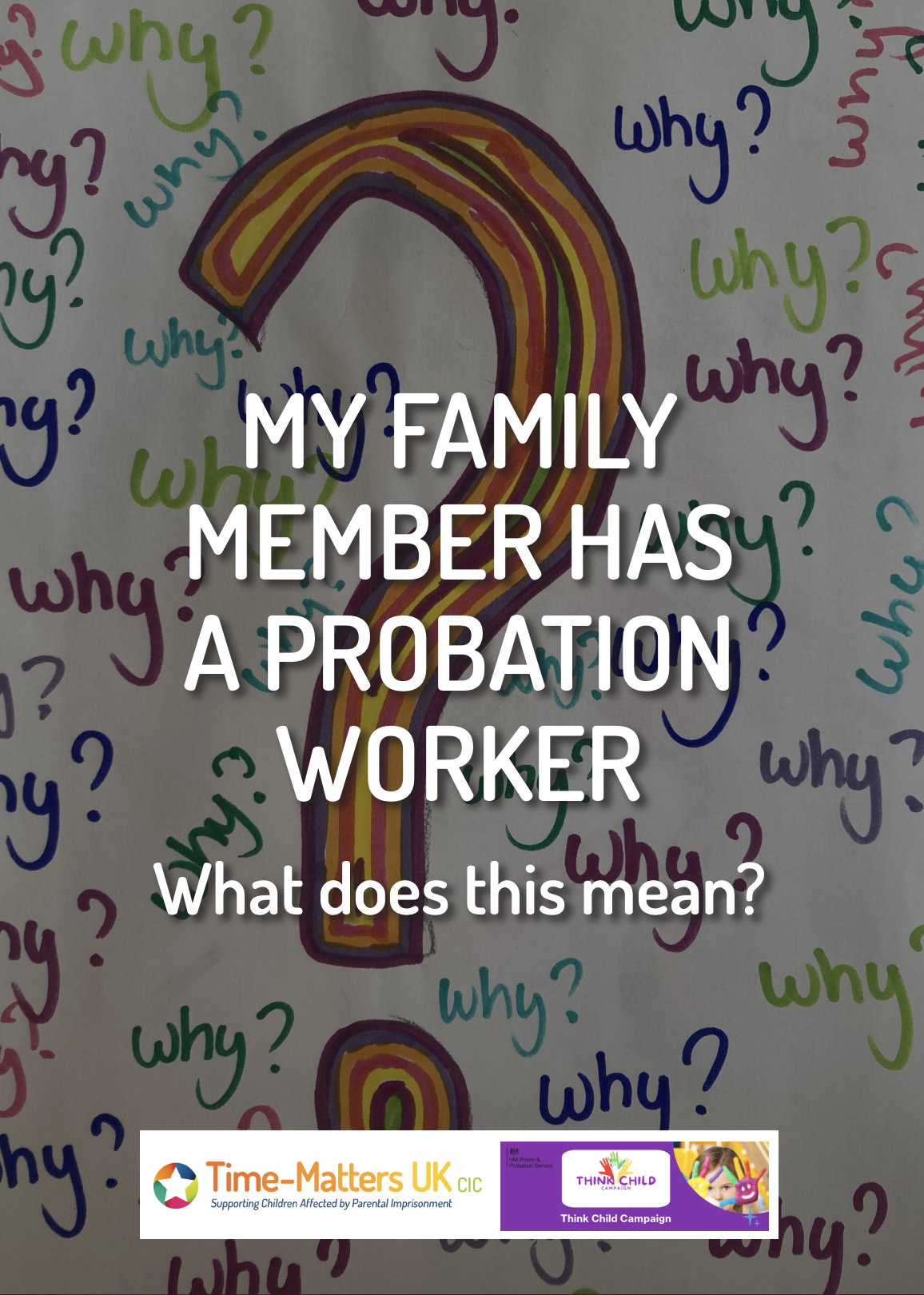 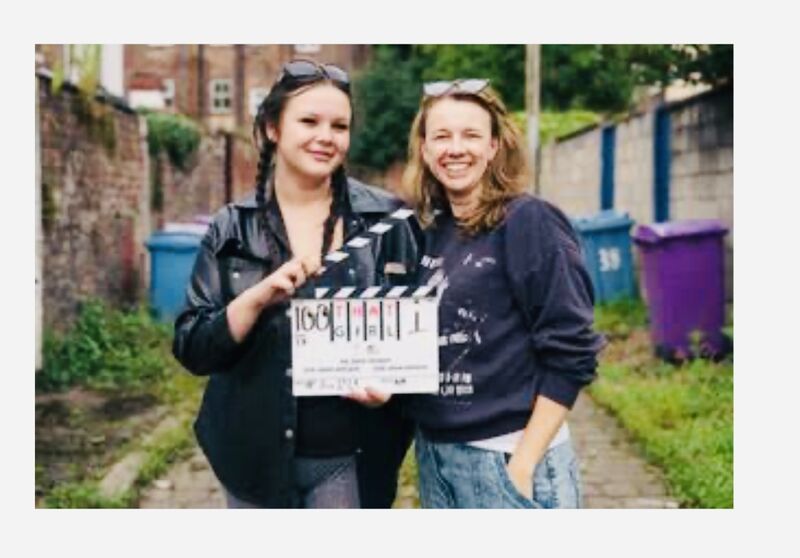 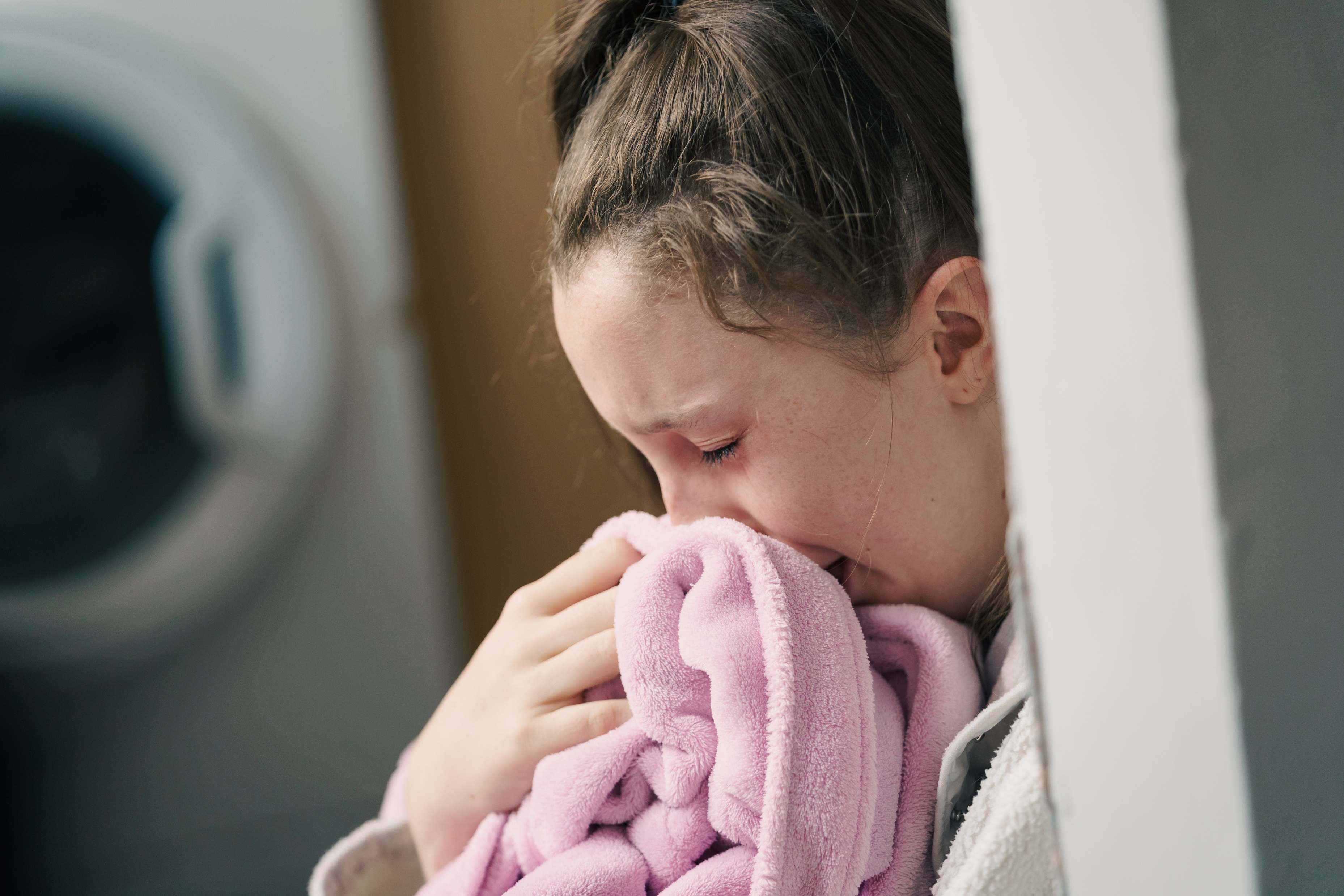 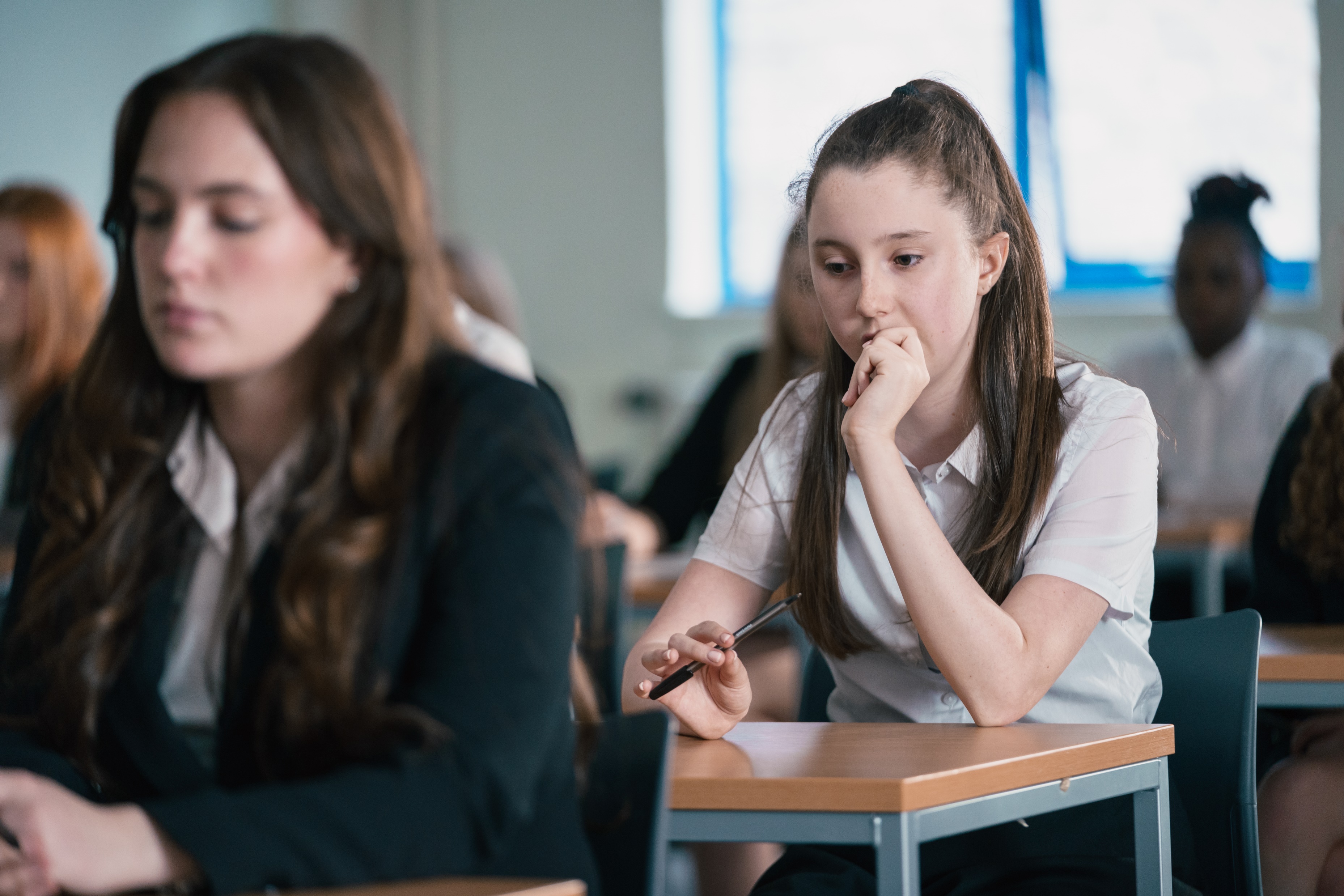 “That Girl” : Coming soon in 2025
Listen. Practice. Research. Change.
Brookes, L. 2024. “Safe Together”. A Reflection of a Therapeutic Art Programme for Children Impacted by Parental Imprisonment. Probation Journal. 
Brookes L, Daly A. 2024. “Picture this, picture me”: community-based peer-to-peer and family support for children impacted by parental imprisonment. Journal of Children's Services.
Brookes L, Frankham J. 2021. The hidden voices of children and young people with a parent in prison: What schools need to know about supporting these vulnerable pupils International Journal of Educational Development  
Brookes L. 2021. Forward: It’s not right! How children and young people, impacted by parental imprisonment, experience child rights. Donson F, Parkes A. Parental Imprisonment and Children’s Rights Routledge.
Brookes L. 2020. Practical Support for Children with a Mother in Prison: Reflections from a Practitioner. Mothering from the Inside Research on motherhood and imprisonment.
Brookes L. 2018. Why we need to listen to children of prisoners European Journal of Education.
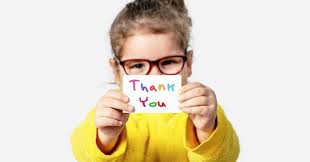 lorna@timemattersuk.com

L.M.Brookes@ljmu.ac.uk